Figshare
as La Trobe’s
OA one-stop-shop
Research Publications
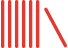 Research Data
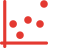 Education Resources
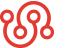 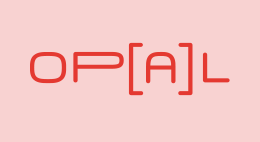 Theses
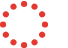 Special Collections
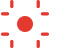 Scholarly Publications team
Research Partnerships team
[Speaker Notes: I would like to acknowledge the Wurundjuri people who are the traditional owners of the land on which we are located today. We acknowledge their elders past, present and emerging, and acknowledge the important part that indigenous culture plays in our everyday lives.]
Aims for the uploading user: increase uptake
Priority 1:
User-friendly interface
How did
LTU compare?
(2014 data)
Priority 2:
Clear information
[1] S Haustein "The state of OA: a large-scale analysis of the prevalence and impact of Open Access articles". PeerJ (2016) 6: e4375. DOI:10.7717/peerj.4375.
[2] Web of Science
[3] http://roar.eprints.org/view/geoname/geoname=5F2=5FAU.html *2013 data
[4] http://arrow.latrobe.edu.au:8080/vital/access/manager/Index
[Speaker Notes: OA is slow moving in Australia, so aiming to get ahead of the curve (rather than fix it later) also LTU reputation positioning
Looking to expand into more OER stuff

Good looking user interface (user friendly)
Unified / One-stop-shop / centralised]
Aims for the admins: increase integration
Data Repository
Priority 3:
Integration with other systems
Publication Repository
National Reporting
Priority 4:
Reporting and metrics
User Profiles
Research assessment
Open textbook materials
[Speaker Notes: Metrics (e.g. download stats)
Reporting
Integration]
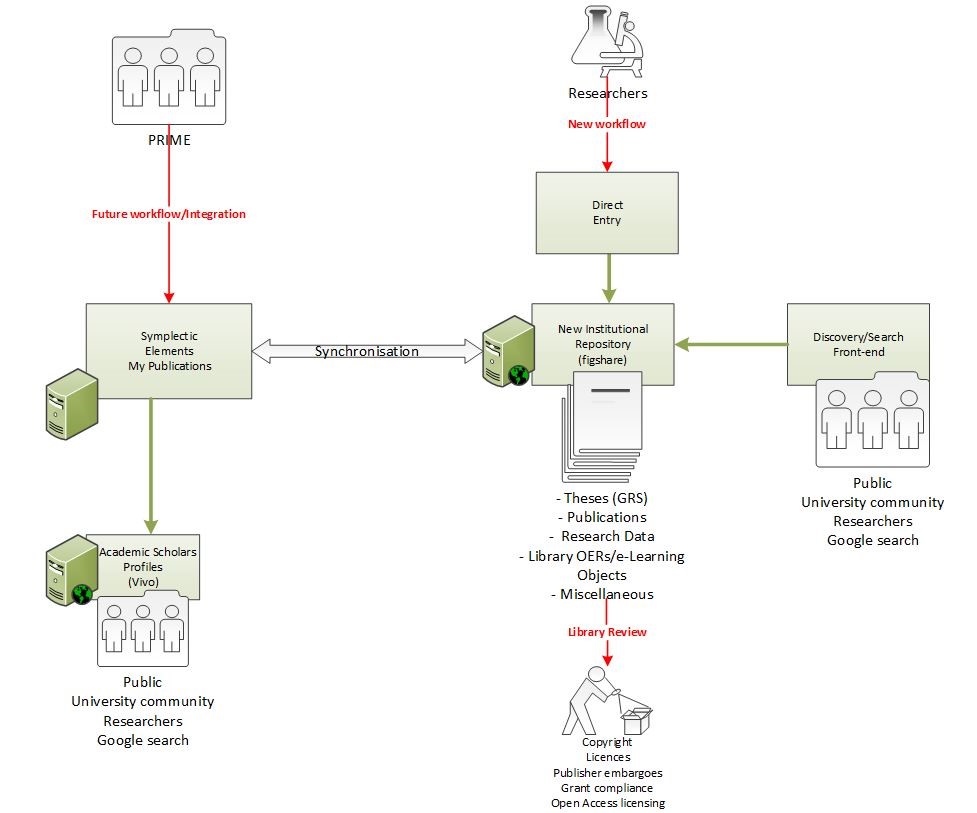 Implementation(technical)
The most important aspect: crosswalks
Group & subgroup structure lets you customise metadata (not item type
Separate publication vs data uploads
Group structure (quite unique structure)
Research Publications
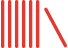 Research Data
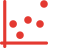 Theses
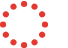 Education Resources
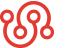 Special Collections
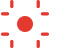 [Speaker Notes: Crosswalking – using group & subgroup structure
Group lets you customise metadata (not item type)
Don’t get hung up on items types!

Testing the X-walks took the most time (even simple things like mandatory item or minor field name differences)
Being clear on what ppl you need on what level to make decisions
Inclusion/exclusion criteria]
Implementation
(rollout and comms)
Extensive combined-arms comms
News, emails, social media, individual consults…
Dedicated outreach
OPAL launch in OA week (obvs.)
Departmental seminars (specialised to context)
Embedding into other outreach
Research data management 
Data sensitivity
Choosing a journal
Publication metrics
Impact, profile and social media presence
Principles
Researcher/user focus
Carrot before stick
Face-to-face and tailored
Unified OA solution
[Speaker Notes: OPAL is our new multi-purpose repo
User-friendly
Integrated with e.g. MyPublications and Profiles
Indexed
One-stop-shop

Consolidates and greatly extends capabilities of old repositories (Arrow ResearchOnline and Researchdata.latrobe)]
Benefits of OA to LTU and its researchers
Citation advantage
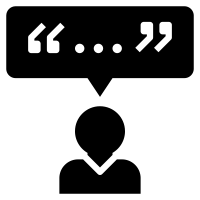 Upload publications for + 30-800% citations [1]
Upload datasets for + 20-60% more citations [2]
Increase visibility and exposure
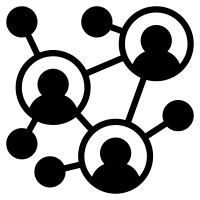 Worldwide Researchers, Public,
Policymakers, Practitioners, Journalists
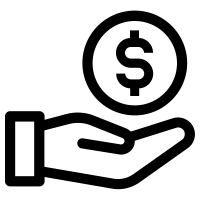 Mandated by funders & journals
Metadata
open within
3 months [3,4]
Text & data
open within
12 months [3,4]
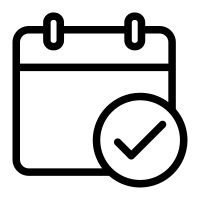 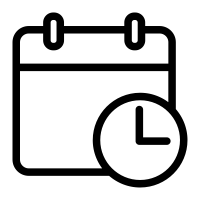 ...
How does
LTU compare?
(2014 data)
[1] E McKiernan, et al. "Point of view: How open science helps researchers succeed.“
	Elife 5 (2016): e16800. doi.org/10.7554/eLife.16800
[2] H Piwowar, et al. “Data reuse and the open data citation advantage.”
	PeerJ (2013) doi:10.7717/peerj.175.
[3] https://www.nhmrc.gov.au/about-us/resources/open-access-policy 
[4] https://www.arc.gov.au/policies-strategies/policy/arc-open-access-policy
[5] S Haustein "The state of OA: a large-scale analysis of the prevalence and impact of Open Access articles". PeerJ (2016) 6: e4375. DOI:10.7717/peerj.4375.
[6] Web of Science
[7] http://roar.eprints.org/view/geoname/geoname=5F2=5FAU.html *2013 data
[8] http://arrow.latrobe.edu.au:8080/vital/access/manager/Index
[Speaker Notes: Most obvious is citation advantage:
consider effect on individual grant competitiveness and university rankings

Also quantified:
Readership online and PDF downloads
Social media engagement (twitter)
Sourcing in Wikipedia!

Broader exposure and engagement boosts ‘real-world impact’
Industry / medicine / policy etc

Compliance issue!
LTU compliance is dismal: 15% as of 2014
NHMRC : peer-reviewed journal articles & conf papers
ARC : all research outputs of any kind]
Uptake and successes
Opportunity to re-engage researchers about practical open scholarship

Rapid increase in publication uploads

High diversity of other uploads
3-minute thesis videos
Infographics 
Grant applications
Podcasts

Additional unified look and branding
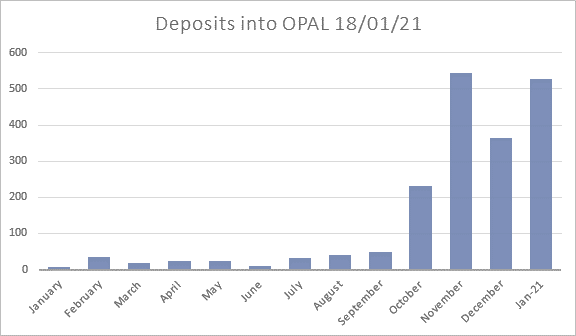 OPAL launch
OA week
[Speaker Notes: +Ves = 
Comparatively easy to use (e.g. metadata fields)
Symplectic integration – for users v. simple
Pretty interface and we also put some effort into look and branding
Evidence , number of uploads
For users, unified one-stop-shop]
Opportunities for improvement
Improve visual customization/autonomy
Ability to include both open version and closed version of item
Greater ability to customise the landing page, static front page that requires vendor intervention to update.
Increase tagging and annotation tools for admins 
Particularly for the review queue: customized views, bulk assign publications to a reviewer etc
Further tools for published items
Allow for preferred names for authors
Retroactively apply embargos if errors found
Non-semantic keyword tagging system
e.g. ‘mRNA’ ‘messenger RNA’ and ‘messenger-RNA’ all separate
Extend automation features
Automatically accept link-only items that point to an OA publisher’s DOIs
Improve features for emailing users (e.g. single-click ‘you uploaded the published version. Send us your postprint/AAM’)
[Speaker Notes: ‘’what we would like” / Opportunities for improvements / Challenges etc]
Alignment with LTU cultural values
Broader strategy:

Positioning La Trobe as Australia’s leading Open Access university
[Speaker Notes: Linked in to broader Open strategy at LTU
OERs as a tool to get to zero $ textbook costs
Plan-S preparedness
IP and research practice policy updates (including open source software, code and data)
Visualise your Thesis and similar competitions

Building on LTU’s reputation and brand for
outward-facing
future-facing
being a bit radical

Library key player in multi-departmental process inc.:
Library
Research Office
Graduate Research School
Academic Departments]
Part of a wider activity set
Visualise your thesis competition
OA week
LTU
OERs as a tool to get to 0 $ textbook costs
IP and research policy updates
Special collections
Wiki CoP
Open code and software
Plan-S preparedness
Linked open data
[Speaker Notes: Linked in to broader Open strategy at LTU
OERs as a tool to get to zero $ textbook costs
Plan-S preparedness
IP and research practice policy updates (including open source software, code and data)
Visualise your Thesis and similar competitions

Building on LTU’s reputation and brand for
outward-facing
future-facing
being a bit radical

Library key player in multi-departmental process inc.:
Library
Research Office
Graduate Research School
Academic Departments]
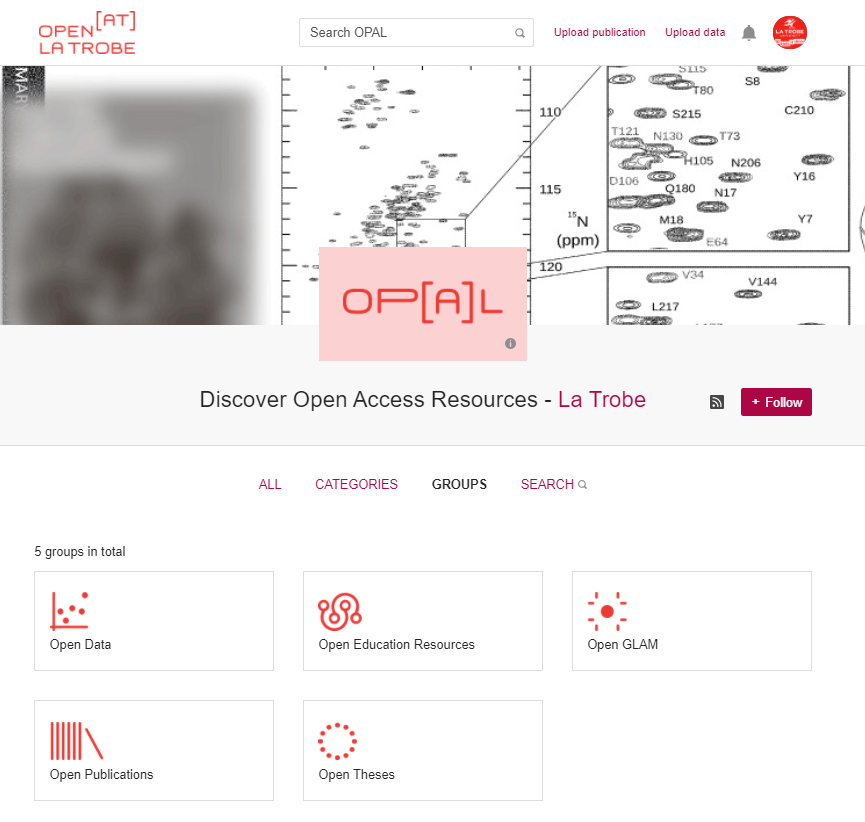 [end]
Contact details:
repository@latrobe.edu.au
https://opal.latrobe.edu.au